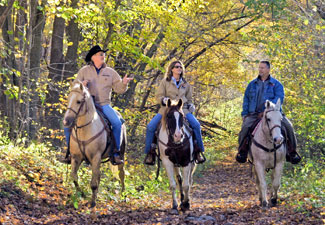 Ready to RideContinuing an active lifestyle with horses after an arthritis diagnosis
Amber Wolfe
AgrAbility Project Coordinator
Arthritis Foundation
National AgrAbility Partner
Session Learning Objectives
Understand the affects that arthritis has on those who breed, raise, and train horses, use horses for ranch work, and those that own horses for recreational purposes.

Identify methods of changing routines to manage arthritis pain, as well as identifying types of assistive technology available for the equine industry.

Discuss the positive healthy effects that can be gained from riding and working with horses.
The horse industry is a very large and important part of our national, state and local economies. It is diverse, involving agriculture, business, sport, gaming, entertainment and recreation. 

One out of every 63 Americans are involved with horses.  

With the majority of horse owners living in rural areas (over 70% of horse owners live in communities of 50,000 or less) and working in rural occupations, they are just as likely to be affected by arthritis and its related diseases as a farmer involved in production row crops or other large livestock.
Approximately 4.6 million people are involved in the horse industry in some way, either as owners, employees, service providers or volunteers. 

There are 9.2 million horses in the U.S., including horses used for racing, showing, competition, sport, breeding, recreation and work. This includes horses used both commercially and for pleasure. “Other” activities include farm and ranch work, rodeo, carriage horses, polo, police work, informal competitions, etc. 

The industry employs 701,946 people directly. Some are part-time employees and some are seasonal so this equates to 453,612 full-time equivalent jobs.
Possible Difficulties
Understand the affects that arthritis has on those who breed, raise, and train horses, use horses for ranch work, and those that own horses for recreational purposes.
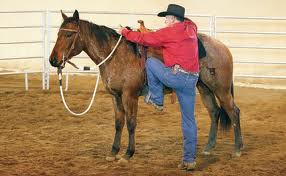 Mounting and Dismounting
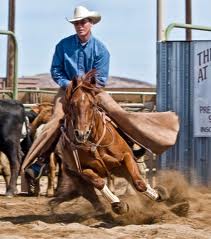 Weight 
Shifts 
and
Shock
Absorption
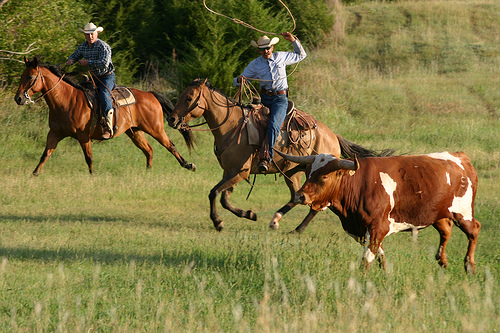 Extreme Movements, Grip Force
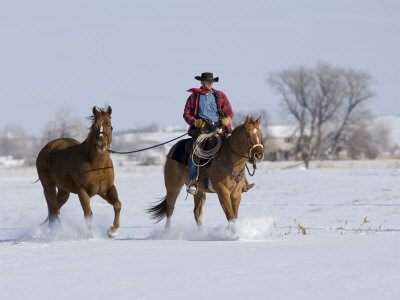 Extreme Climates and Long Hours
(poor posture)
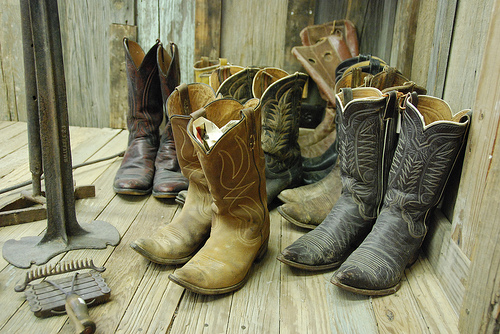 Footwear
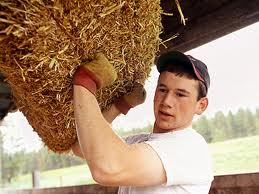 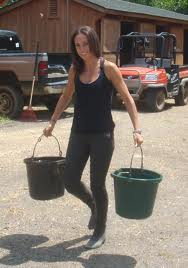 Heavy 
Lifting
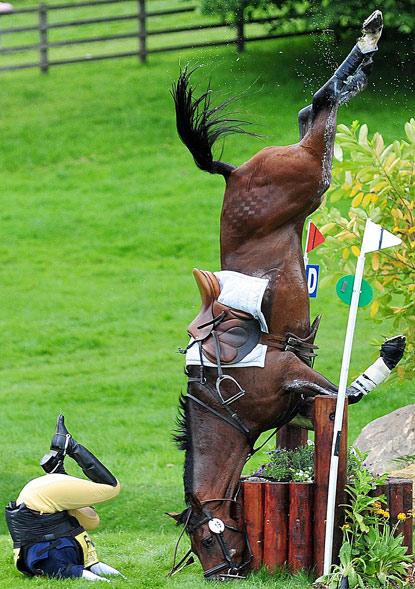 Accidents 
and 
Injury
Modifications and AT
Identify methods of changing routines to manage arthritis pain, as well as identifying types of assistive technology (AT) available for the equine industry.

Easy modifications to routine include feeding schedule changes, hours spent in the saddle, determining the time of day to ride, etc.

Proper stretching is important.
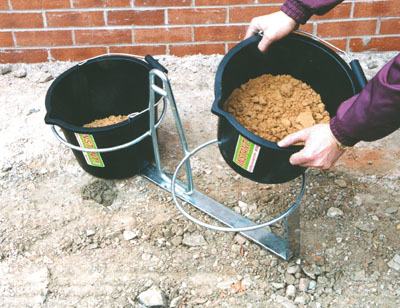 Bucket Carriers and Slings
Comfort AT- 
Stirrup 
Covers and Seat 
Covers
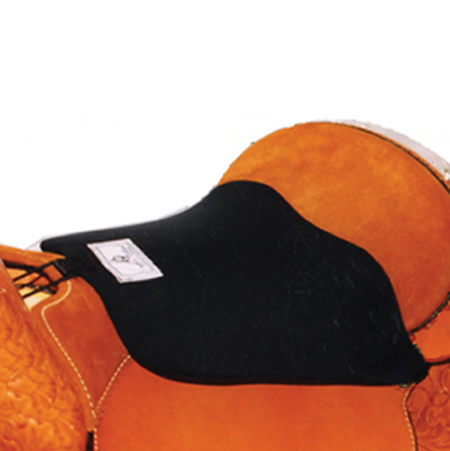 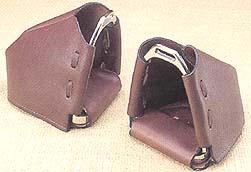 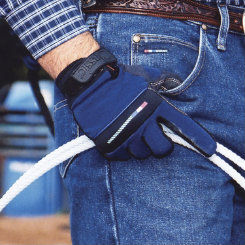 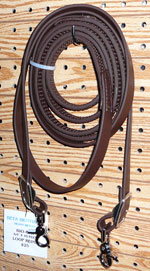 Protective AT- 
Riding Gloves and Textured Reins
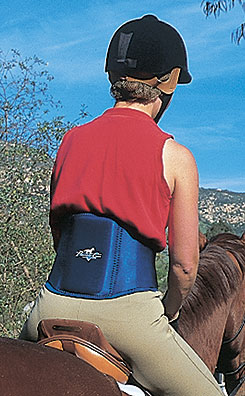 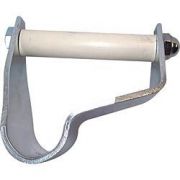 Ergonomic and Support AT- 
Foot Positioning Stirrup 
and Back Brace (also wrist braces)
Mounting Aids
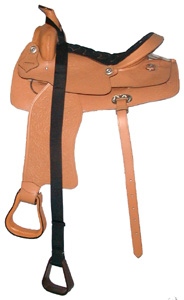 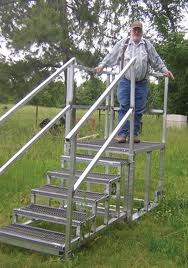 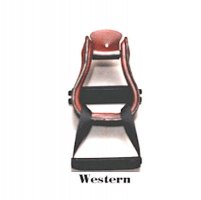 Easy Pull Girth
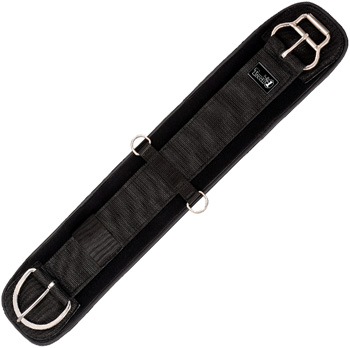 Benefits
Discuss the positive healthy effects that can be gained from riding and working with horses.
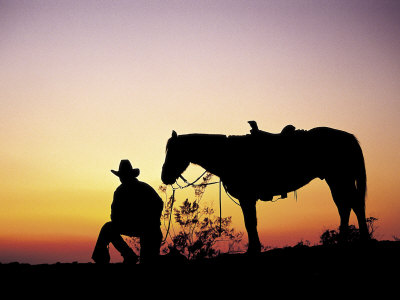 “I think the secret to looking skinny is longer legs.”
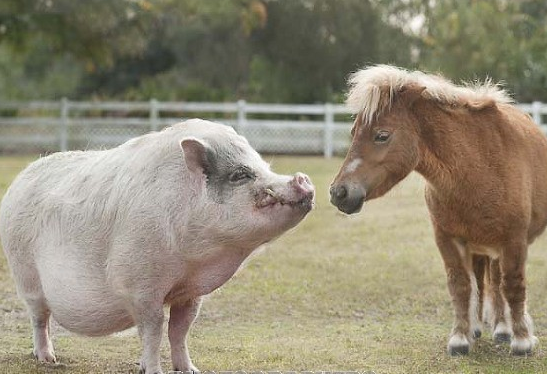 Weight Loss
General Horseback Riding (moderate pace)- 270 calories burned per hour

Relative to bicycling at 10 mph for one hour
Relative to gardening for one hour
Relative to 45 minutes of aerobic exercise
All projections are based on a 150-pound person of average height
Pro Health- Exercise Weight Loss Calculator
General Health
Riding is the only sport that works all of the muscles in the body at the same time

More Flexibility in Tendons and Ligaments

Stronger Muscles

Improved Eye-Hand Coordination

General Improved Well-Being

Stimulates Internal Organs

Promotes Digestion

Prevents Memory Loss
Stress Relief and Relaxation
Lowered stress has been proven to lower the incidence of arthritis flare-ups and recurrence.
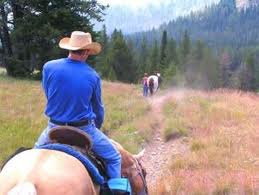 Enjoyment
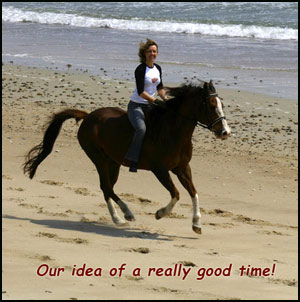 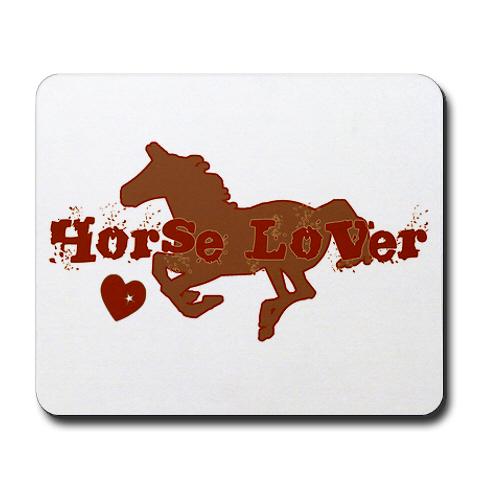